GE103  ระบบสารสนเทศเพื่อการค้นคว้า
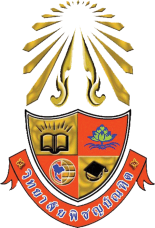 ทรัพยาสารสนเทศห้องสมุด
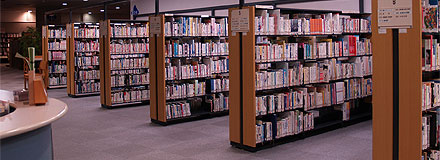 GE103  ระบบสารสนเทศเพื่อการค้นคว้า
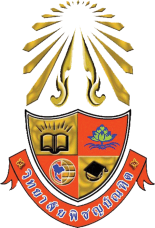 ห้องสมุด
หมายถึงสถานที่รวบรวมสรรพวิชาการซึ่งได้บันทึกไว้ในหลายรูปแบบทั้งที่เป็น 
สื่อสิ่งพิมพ์ วัสดุย่อส่วน สื่อโสตทัศน์ และสื่ออิเล็กทรอนิกส์อย่างกว้างขวาง 
มีบรรณารักษ์เป็นผู้บริหาร และดำเนิน งานตามระบบสากล
เป็นสถาบันที่มีความสำคัญต่อสังคม 
โดยมุ่งเสริมการเรียนรู้และความจรรโลงใจ ตามความต้อง การของผู้ใช้
GE103  ระบบสารสนเทศเพื่อการค้นคว้า
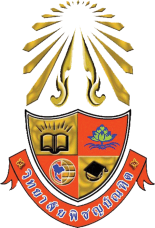 จุดประสงค์ของห้องสมุด
เพื่อการศึกษา (Education) 
เพื่อข่าวสารความรู้ (Information) 
เพื่อการค้นคว้าวิจัย (Research) 
เพื่อความจรรโลงใจ (Inspiration) 
เพื่อการพักผ่อนหย่อนใจ (Recreation)
GE103  ระบบสารสนเทศเพื่อการค้นคว้า
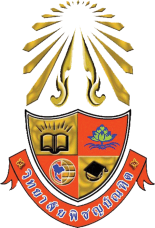 ประเภทห้องสมุด
ห้องสมุดตามสถานศึกษา
ห้องสมุดประชาชน (ทางราชการจัดทำขึ้น)
ห้องสมุดทางราชการ/รัฐวิสาหกิจ
ห้องสมุดหน่วยงานเอกชน
GE103  ระบบสารสนเทศเพื่อการค้นคว้า
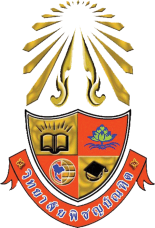 ศูนย์สารสนเทศ
คือ องค์กรหรือหน่วยงานที่มีหน้าที่คัดเลือกจัดหาวิเคราะห์จัดเก็บและให้บริการสารสนเทศเฉพาะด้านหรือสาขาวิชาใดวิชาหนึ่งอย่างเจาะลึก โดยทั่วไปศูนย์สารสนเทศประกอบด้วย 3 ฝ่าย คือฝ่ายห้องสมุด ฝ่ายเอกสาร และฝ่ายจัดพิมพ์เพื่อเผยแพร่
GE103  ระบบสารสนเทศเพื่อการค้นคว้า
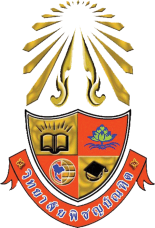 ประเภทศูนย์สารสนเทศ
ศูนย์สารสนเทศในหน่วยงานรัฐ 
ศูนย์สารสนเทศเอกชน 
ศูนย์สารสนเทศเฉพาะด้าน 
แหล่งสารสนเทศอื่นๆ
GE103  ระบบสารสนเทศเพื่อการค้นคว้า
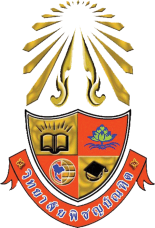 ตัวอย่างศูนย์สารสนเทศ
ศูนย์ข้อมูลพลังงานแห่งประเทศไทย
ศูนย์บริการข้อมูลอุตสาหกรรมชนบท 
ศูนย์ข้อมูลสมุนไพรคณะเภสัชศาสตร์มหาวิทยาลัยมหิดล 
ศูนย์ข้อมูลอาชญากรรม
กองทะเบียนการวิจัยสำนักงานคณะกรรมการวิจัยแห่งชาติ
ศูนย์แนะแหล่งสารสนเทศ
หอจดหมายเหตุ 
บริษัทค้าสารสนเทศ
สำนักข่าวของสถานทูต 
 พิพิธภัณฑ์
GE103  ระบบสารสนเทศเพื่อการค้นคว้า
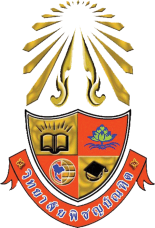 ทรัพยาสารสนเทศห้องสมุด
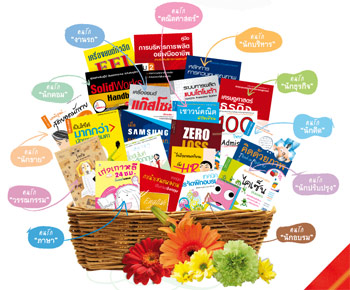 GE103  ระบบสารสนเทศเพื่อการค้นคว้า
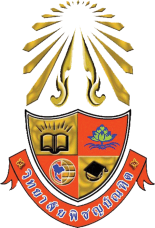 ทรัพยาสารสนเทศห้องสมุด
หมายถึง แหล่งสารสนเทศทุกรูปแบบที่ห้องสมุดได้คัดเลือก จัดหา วิเคราะห์ และจัดรวบรวม อย่าง เป็นระเบียบไว้ให้ผู้ใช้ค้นคว้าหาสารสนเทศที่ต้องการ และจัดบุคคลากรบริการสารสนเทศ เพื่อคอยอำนวย ความสะดวก แก่ผู้ใช้
GE103  ระบบสารสนเทศเพื่อการค้นคว้า
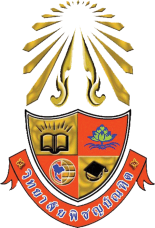 ประเภทของทรัพยาสารสนเทศห้องสมุด
สิ่งตีพิมพ์บนแผ่นกระดาษ 
สิ่งบันทึกลายลักษณ์อักษรด้วยมือ
สื่อโสตทัศน์
วัสดุย่อส่วน
สื่ออิเล็กทรอนิกส์
GE103  ระบบสารสนเทศเพื่อการค้นคว้า
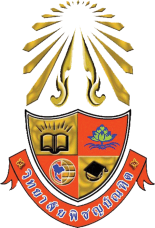 ประเภทหนังสือ
หนังสือสารคดี (non fiction) 
หนังสือบันเทิงคดี (fiction)
ตำรา (textbook)
หนังสืออ้างอิง (reference book )
สิ่งพิมพ์รัฐบาล (government publication)
GE103  ระบบสารสนเทศเพื่อการค้นคว้า
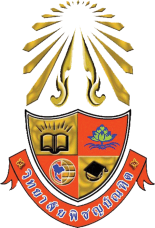 ประเภทของทรัพยากรสารสนเทศห้องสมุด
1. สิ่งตีพิมพ์
2. สิ่งไม่ตีพิมพ์ หรือ โสตทัศนวัสดุ
GE103  ระบบสารสนเทศเพื่อการค้นคว้า
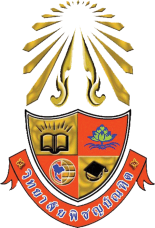 ประเภทของทรัพยากรสารสนเทศห้องสมุด
1. สิ่งตีพิมพ์
GE103  ระบบสารสนเทศเพื่อการค้นคว้า
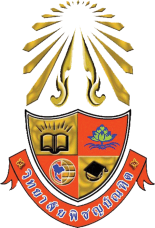 หนังสือสารคดี
คือ หนังสือที่มุ่งให้ความรู้แก่ผู้อ่านเป็นสำคัญ
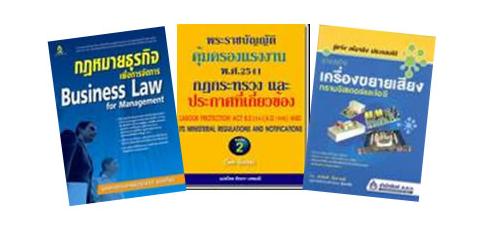 GE103  ระบบสารสนเทศเพื่อการค้นคว้า
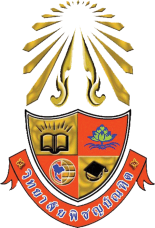 ตำราวิชาการ
คือ  หนังสือที่เขียนขึ้นตามหลักสูตรในสถาบันการศึกษา ระดับต่าง ๆ ใช้ประกอบการเรียนการสอน
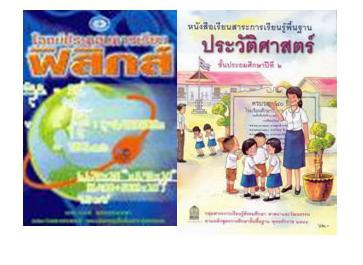 GE103  ระบบสารสนเทศเพื่อการค้นคว้า
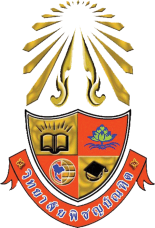 หนังสืออ่านประกอบ
คือ หนังสือที่เขียนขึ้น เพื่อใช้อ่านประกอบ ในเนื้อหาวิชาต่าง ๆ ให้ได้ความรู้ละเอียดลึกซึ้ง
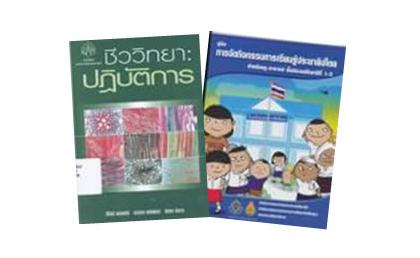 GE103  ระบบสารสนเทศเพื่อการค้นคว้า
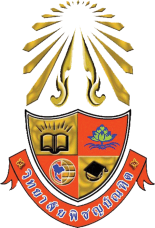 หนังสือความรู้ทั่วไป
คือ หนังสือที่ผู้เขียนต่าง ๆ เรียบเรียงขึ้นตาม ความสนใจของผู้เขียน
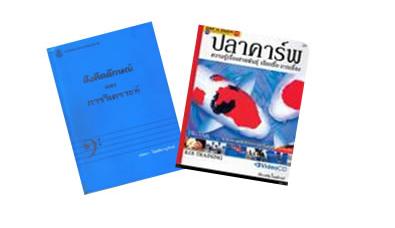 GE103  ระบบสารสนเทศเพื่อการค้นคว้า
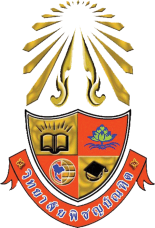 หนังสืออ้างอิง
คือ หนังสือที่มีลักษณะรวบรวมความรู้ไว้หลากหลายเพื่อใช้ ค้นหาคำตอบเรื่องใดเรื่องหนึ่งโดยไม่ต้องอ่านทั้งเล่ม เรียบเรียงตามลำดับอักษรของเรื่อง หรือเนื้อหา ที่ต้องการค้น
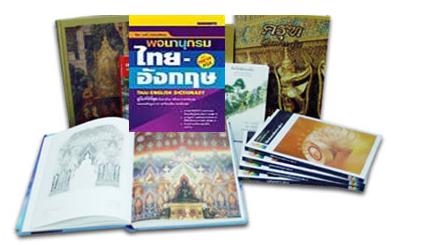 GE103  ระบบสารสนเทศเพื่อการค้นคว้า
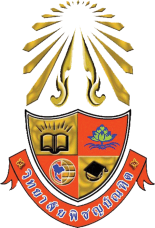 ปริญญานิพนธ์ หรือ วิทยานิพนธ์
คือ บทนิพนธ์ที่เรียบเรียงขึ้น เพื่อประกอบการศึกษาระดับบัณฑิต
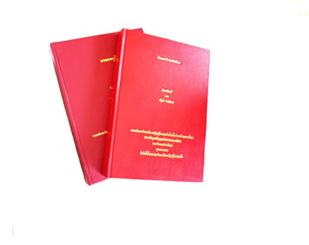 GE103  ระบบสารสนเทศเพื่อการค้นคว้า
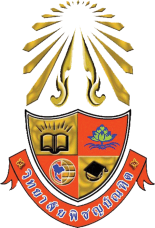 สิ่งพิมพ์รัฐบาล
คือ  หนังสือที่ผลิตโดยหน่วยราชการ รัฐวิสาหกิจ เช่น หนังสือรายงานประจำปี
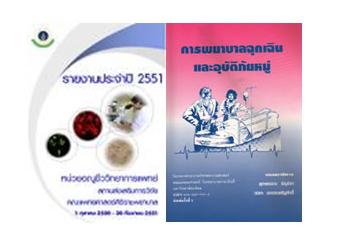 GE103  ระบบสารสนเทศเพื่อการค้นคว้า
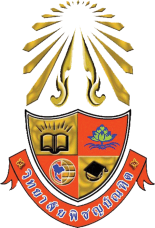 หนังสือบันเทิงคดี
คือ  หนังสือที่เขียนขึ้นจากประสบการณ์และจินตนาการ มุ่งให้ความบันเทิงเป็นสำคัญ เช่น หนังสือนวนิยาย
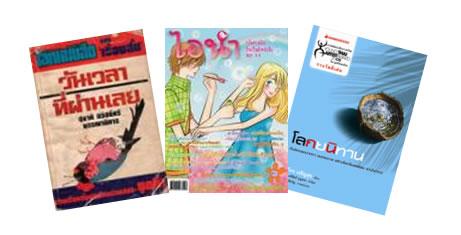 GE103  ระบบสารสนเทศเพื่อการค้นคว้า
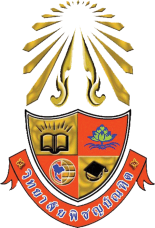 หนังสือพิมพ์ต่อเนื่อง เช่น หนังสือพิมพ์
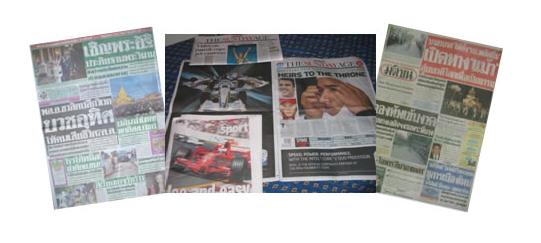 GE103  ระบบสารสนเทศเพื่อการค้นคว้า
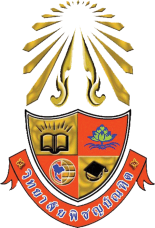 นิตยสารและวารสาร
รายวัน รายสัปดาห์ รายปักษ์ รายเดือน  ราย 3 เดือน  รายปี
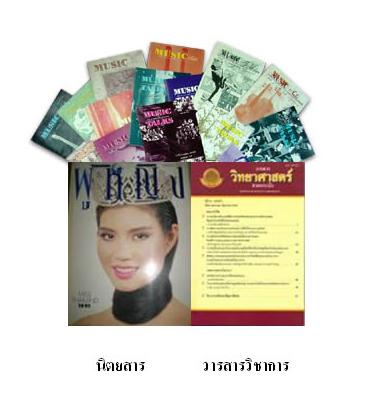 GE103  ระบบสารสนเทศเพื่อการค้นคว้า
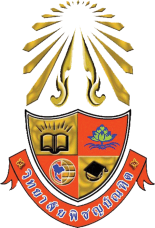 จุลสาร
คือ  สิ่งพิมพ์ขนาดเล็ก อาจเป็นกระดาษแผ่นเดียวพับไปพับมา หรือ เป็นเล่มบาง ๆ มีความหนาไม่เกิน 60 หน้า ให้ความรู้เกี่ยวกับเรื่องใดเรื่องหนึ่งโดยเฉพาะ เช่น โรคต่าง ๆ
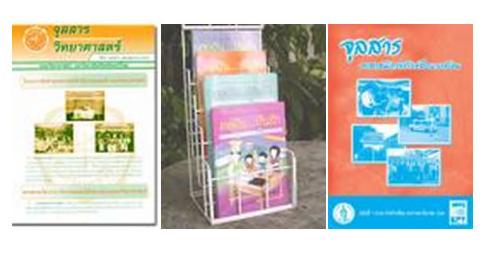 GE103  ระบบสารสนเทศเพื่อการค้นคว้า
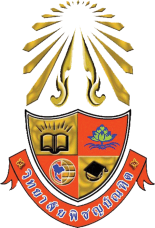 กฤตภาค
คือ ทรัพยากรสารสนเทศที่ห้องสมุดจัดทำขึ้นโดยตัดบทความ ข่าว และสาระน่ารู้ จากวารสารและหนังสือพิมพ์ฉบับล่วงเวลาที่มีประโยชน์ต่อผู้ใช้ แล้วนำมาผนึกบนกระดาษ บอกแหล่งที่มาบนกระดาษ ให้หัวเรื่อง และนำไปจัดเรียงเข้าแฟ้มตามลำดับอักษรของหัวเรื่อง เพื่อใช้ ค้นคว้าต่อไป
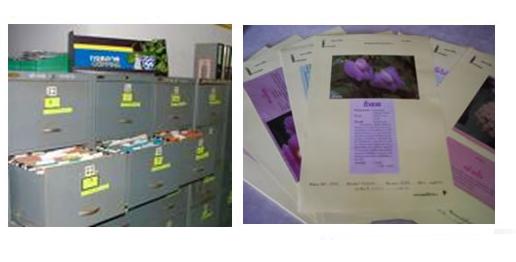 GE103  ระบบสารสนเทศเพื่อการค้นคว้า
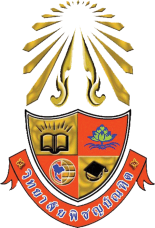 จุลสาร
คือ  สิ่งพิมพ์ขนาดเล็ก อาจเป็นกระดาษแผ่นเดียวพับไปพับมา หรือ เป็นเล่มบาง ๆ มีความหนาไม่เกิน 60 หน้า ให้ความรู้เกี่ยวกับเรื่องใดเรื่องหนึ่งโดยเฉพาะ เช่น โรคต่าง ๆ
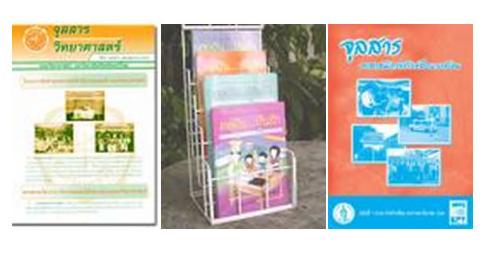 GE103  ระบบสารสนเทศเพื่อการค้นคว้า
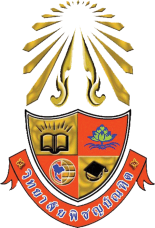 ประเภทของทรัพยากรสารสนเทศห้องสมุด
2. สิ่งไม่ตีพิมพ์ หรือ โสตทัศนวัสดุ
GE103  ระบบสารสนเทศเพื่อการค้นคว้า
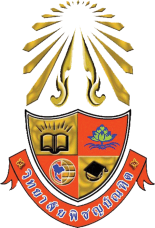 โสตวัสดุ
คือ  ทรัพยากรสารสนเทศที่ใช้เสียงเป็นสื่อในการถ่ายทอดสารสนเทศ ได้แก่ แผ่นเสียง แถบบันทึกเสียง หรือเทปบันทึกเสียง แผ่นดิสก์เป็นต้น
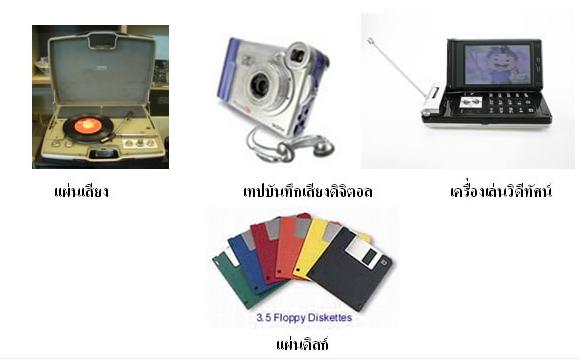 GE103  ระบบสารสนเทศเพื่อการค้นคว้า
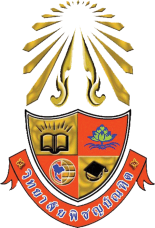 ทัศนวัสดุ
คือ  ทรัพยากรสารสนเทศที่ผู้รับต้องใช้สายตารับรู้ อาจดูด้วยตาเปล่า หรือใช้เครื่องฉายช่วยขยายภาพ เช่น รูปภาพ แผนที่
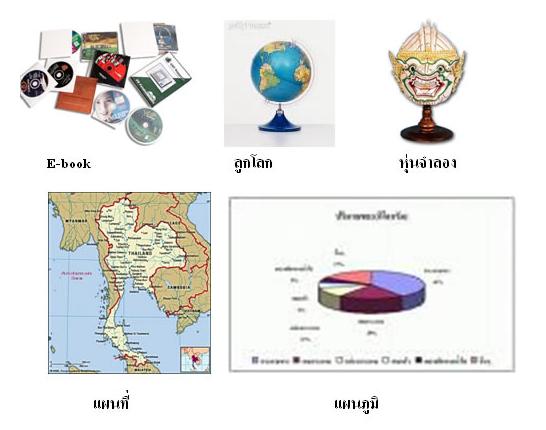 GE103  ระบบสารสนเทศเพื่อการค้นคว้า
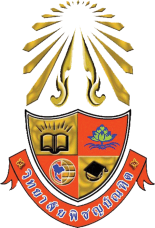 โสตทัศนวัสดุ
คือ  วัสดุสารสนเทศที่มีทั้งภาพและเสียง ได้แก่ เครื่องฉายภาพยนตร์สไลด์ ประกอบเสียง หรือสไลด์มัลติวิชั่น
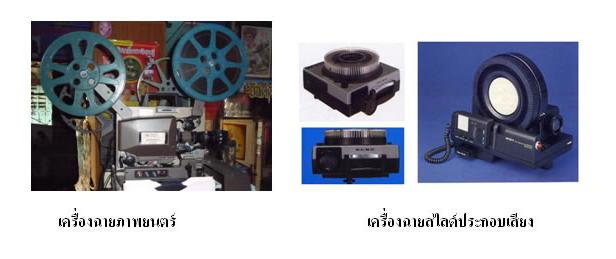 GE103  ระบบสารสนเทศเพื่อการค้นคว้า
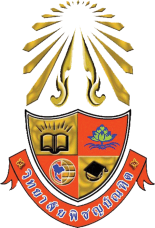 วัสดุย่อส่วน
คือ  วัสดุที่ได้จากการถ่ายภาพสิ่งพิมพ์ต้นฉบับ ย่อส่วนลงบนฟิล์มกระดาษ ทึบแสงให้มีขนาดเล็กโดยใช้เครื่องช่วยอ่าน เพื่อประหยัดงบประมาณและเนื้อที่ในการจัดเก็บ ได้แก่ ไมโครฟิล์ม ไมโครฟิช ไมโครการ์ด 
	ไมโครพรินท์
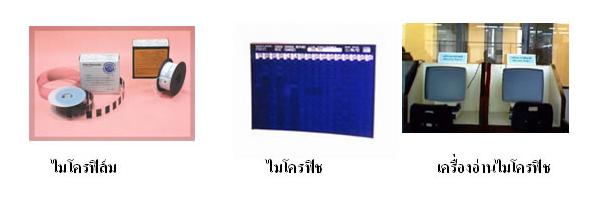 GE103  ระบบสารสนเทศเพื่อการค้นคว้า
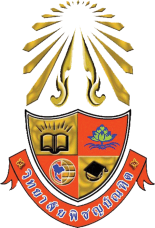 วัสดุอิเล็คทรอนิกส์
คือ   ทรัพยากรสารสนเทศ ที่มีการแปลงสารสนเทศเป็นสัญญาณ อิเล็กทรอนิกส์กลับคืนเป็นภาพ หรือเสียง ได้แก่ วิดีทัศน์ ซีดี-รอม
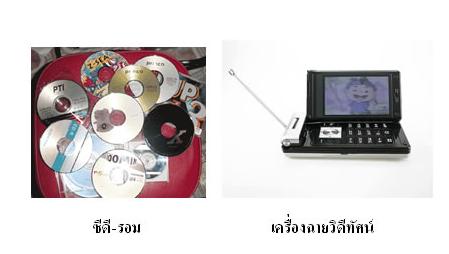 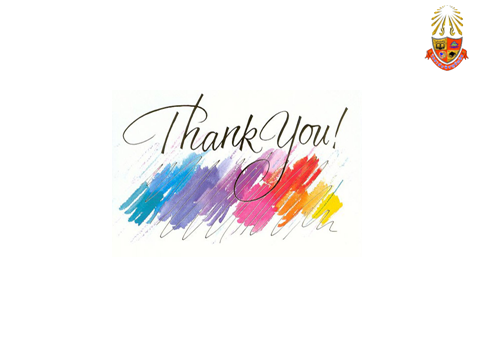 33